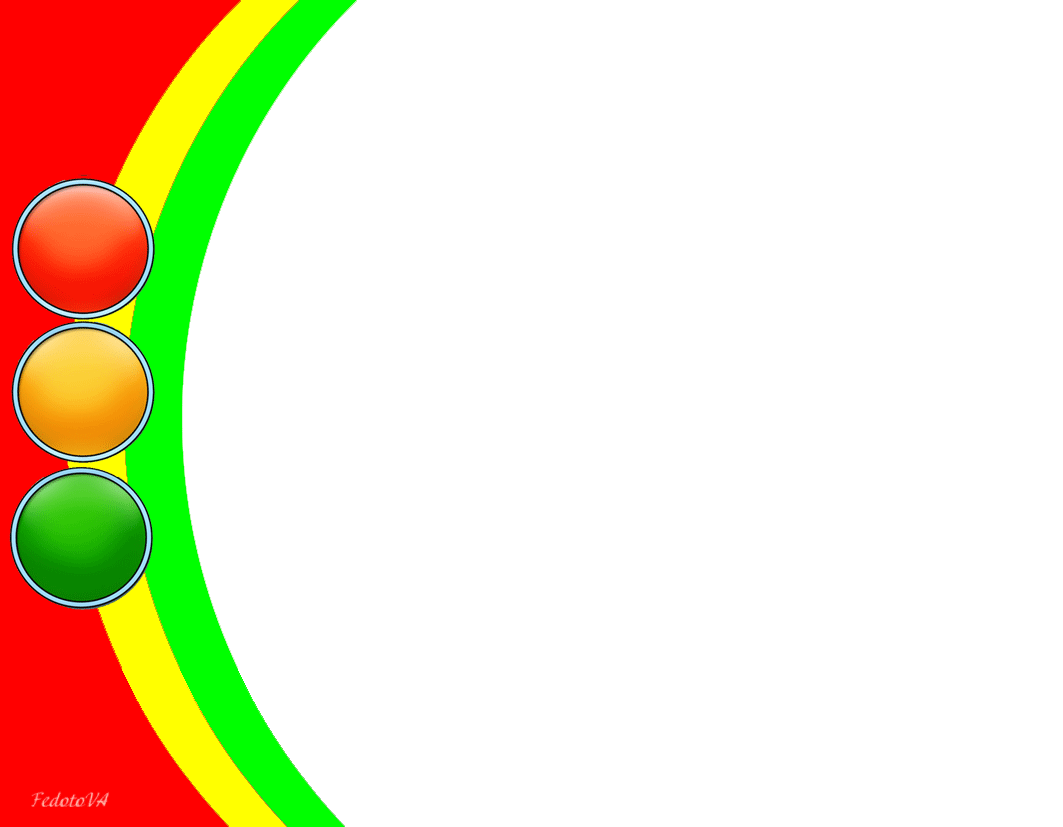 Практикум 

«Как оформить уголок  по 
изучению правил дорожного движения»
Подготовила 
 Е. В. Сидорова, воспитатель группы №5
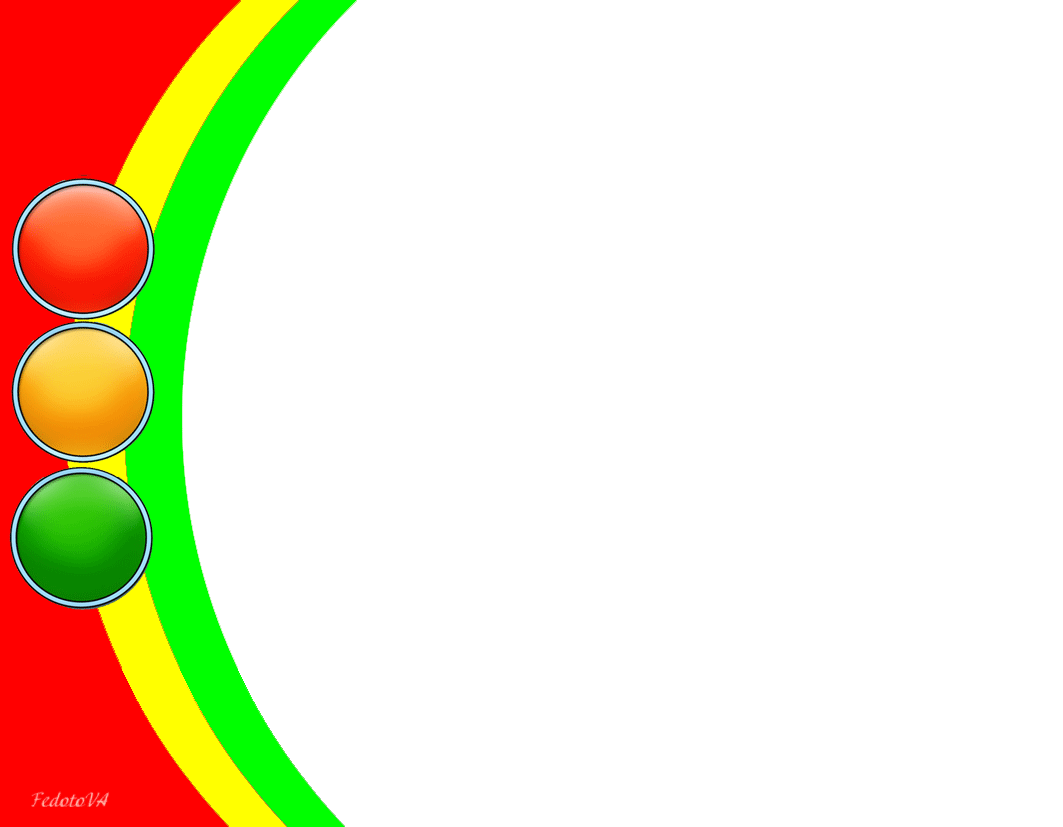 Цель уголка ПДД: 
      формирование навыков безопасного поведения
      на дорогах. 
                          Задачи уголка ПДД: 
 развитие у детей познавательных процессов, необходимых им для правильной и безопасной ориентации на улице;
 обучение дошкольников дорожной лексике и включение их в самостоятельную творческую работу, позволяющую в процессе выполнения заданий изучать и осознавать опасность и безопасность конкретных действий на улицах и дорогах;
  формирование у детей навыков и устойчивых положительных привычек безопасного поведения на улице. 
 предотвращение детского дорожно-транспортного травматизма.
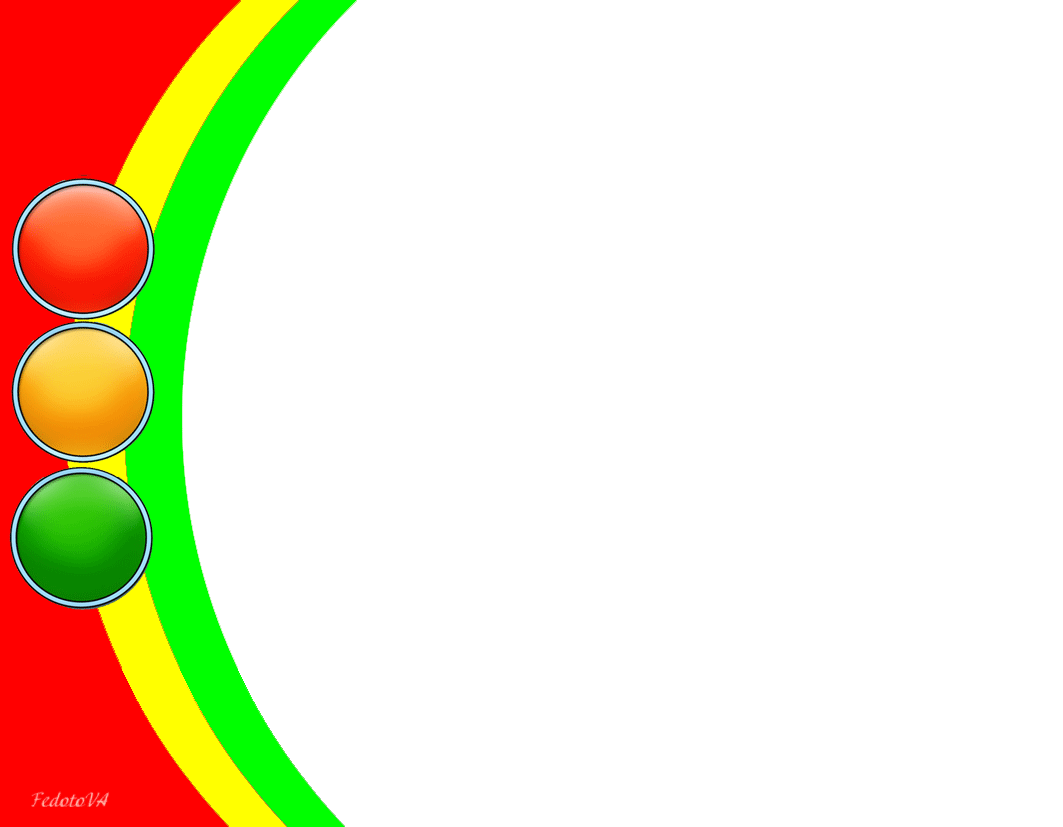 Первая младшая группа
                    В уголке ПДД должны быть: 
         набор транспортных средств, 
   иллюстрации с изображением транспортных  средств,
 кружки красного и зелёного цвета, макет пешеходного светофора, 
 атрибуты к сюжетно-ролевой игре «Транспорт» (разноцветные рули, шапочки разных видов машин, нагрудные знаки, жилеты с изображением того или иного вида транспорта и т.д.) 
 атрибуты для игры в гараж - различные автомобили, набор инструментов (гаечный ключ, молоточек, отвёртки, насос, шланг). 
 атрибуты для игры «Водитель и автомобиль», «Автомобили и светофоры».
  Строительный материал для постройки домиков, автомобилей. 
     дидактические игры «Собери автомобиль» (из 4-х    частей), «Поставь автомобиль в гараж», «Светофор».
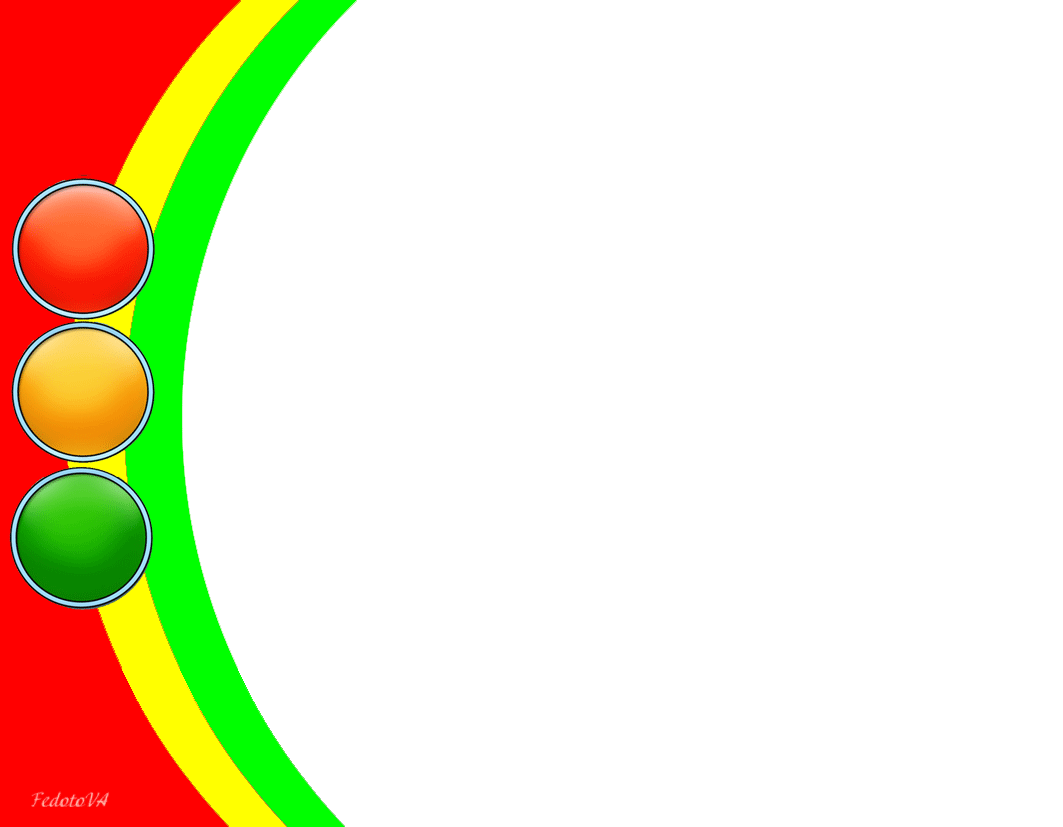 Вторая младшая группа
                   В уголке ПДД должны быть:  
       Дорожный знак «Место остановки автобуса» 
       картинки для игры на классификацию видов     транспорта «На чём едут пассажиры», «Найти такую же картинку».
      кружки красного, желтого и зелёного цвета, макет пешеходного светофора,   
      игрушки (мелкие автомобили, макеты домов) для  игры «Улица города».
       простейший макет улицы (желательно крупный), где обозначены тротуар и проезжая часть макет транспортного светофора (плоскостной).
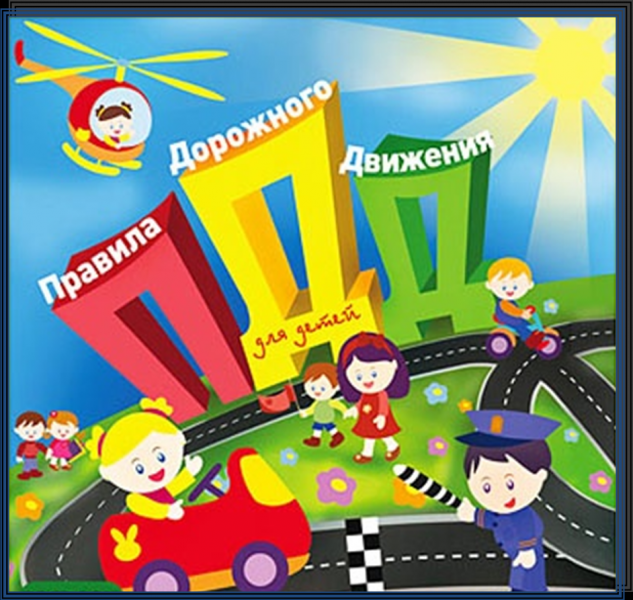 Средняя группа
В уголке ПДД должны быть:  
Макет светофора с переключающимися сигналами, действующий от батарейки. 
дорожный знак «Пешеходный   переход»,   «Остановка общественного транспорта»;
 дидактические игры «Найди свой цвет», «Собери светофор». 
 макет улицы с нанесенным пешеходным переходом. 
 макет: перекрёсток, зебра, островок безопасности;
  крупные и мелкие дорожные знаки;
  картинки на классификацию видов транспорта.
Старшая   группа
В уголке ПДД должны быть:  
макет перекрёстка, 
набор дорожных знаков, в который обязательно входят такие дорожные знаки, как: информационно-указательные – «Пешеходный переход», «Подземный пешеходный переход», «Место остановки автобуса и (или) троллейбуса»; предупреждающие знаки – «Дети»; запрещающие знаки – «Движение пешеходов запрещено», «Движение на велосипедах запрещено»; предписывающие знаки – «Пешеходная дорожка», «Велосипедная дорожка" знаки приоритета – «Главная дорога», «Уступи дорогу»; знаки сервиса – «Больница», «Телефон», «Пункт питания». 
 знаки на подставках, для работы с макетом, и более крупные знаки на подставках для творческих, ролевых игр.
 дидактические игры: «О чём говорят знаки?», «Угадай знак», «Где спрятался знак?», «Перекрёсток», «Наша улица» 
детей старшей группы знакомят с работой регулировщика, значит, в уголке ПДД должны быть схемы жестов регулировщика, дидактическая игра «Что говорит жезл?», 
атрибуты инспектора ГИБДД: жезл, фуражка.
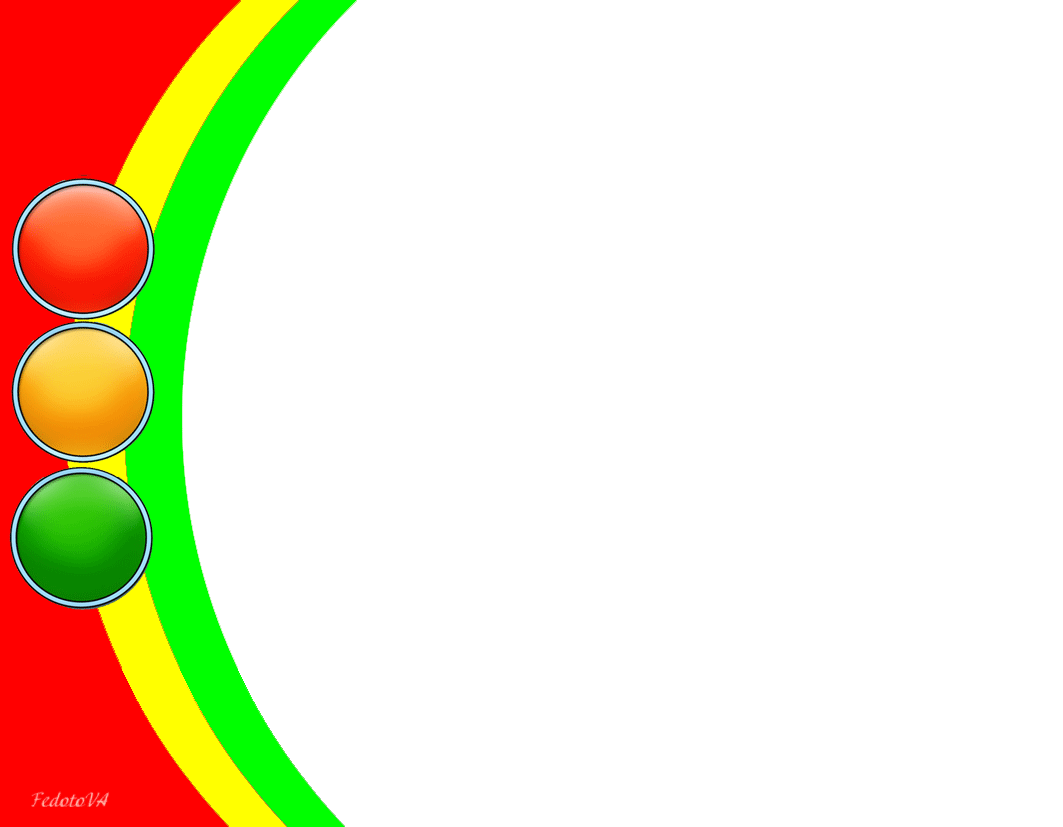 Подготовительная к школе   группа
В уголке ПДД должны быть:  
картотека «опасных ситуаций» 
во всех группах хорошо иметь фланелеграф или магнитный мольберт – для моделирования ситуаций на дороге, 
 набор мультфильмов или видеороликов по различным темам.
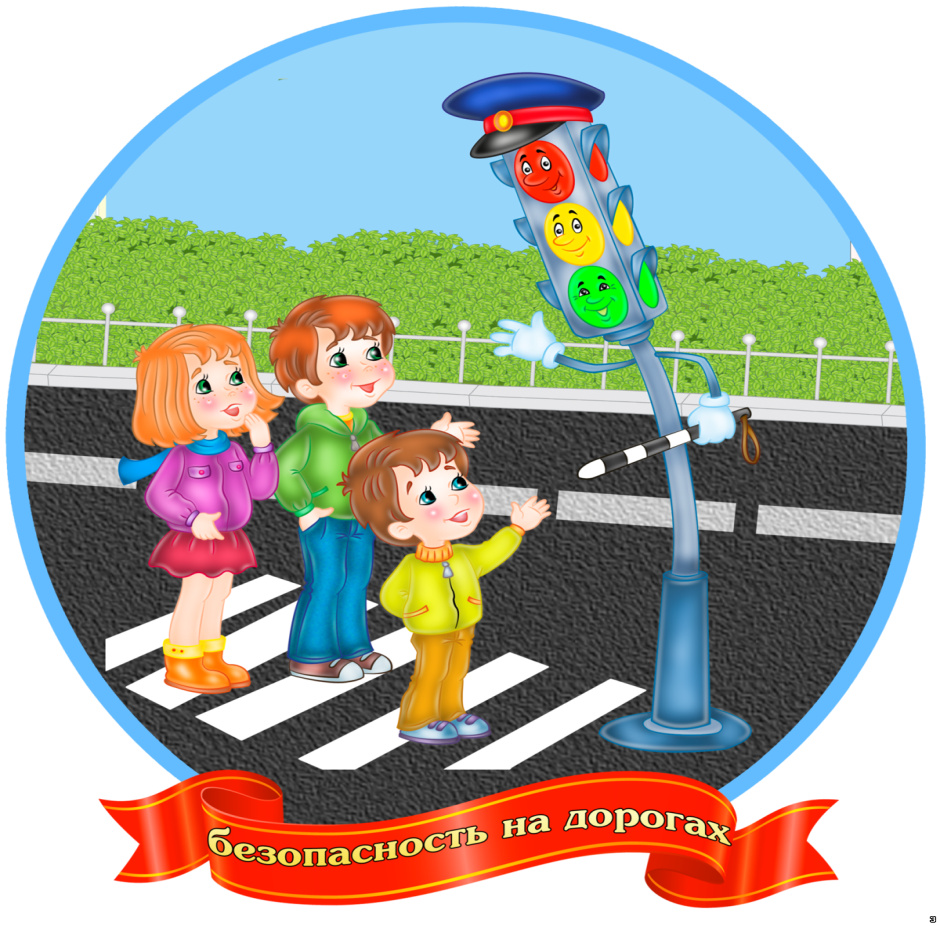 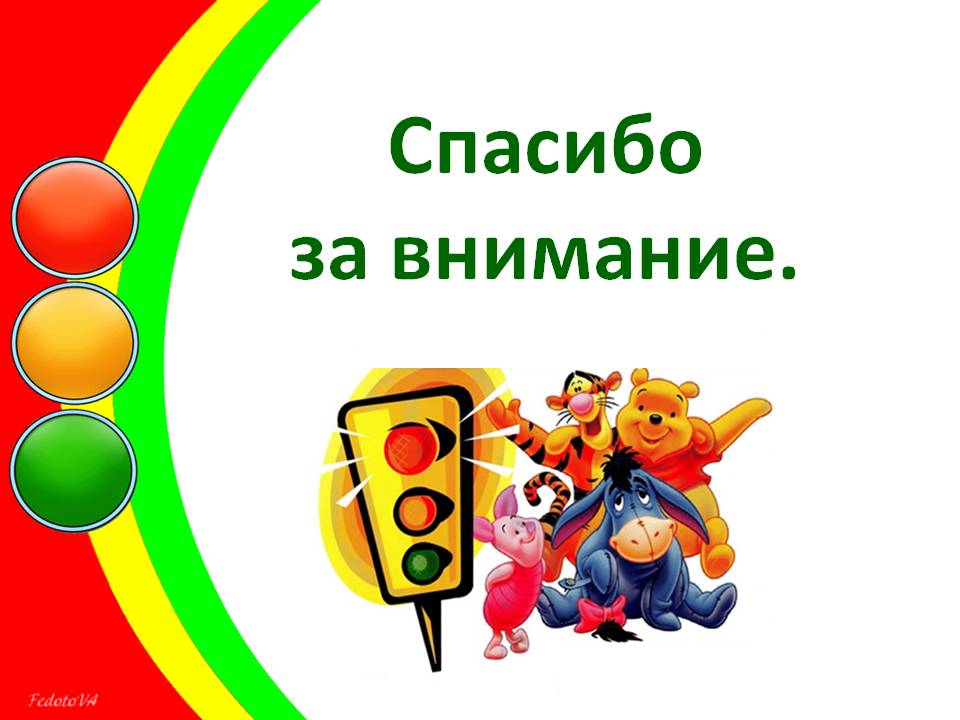